Science Fiction is about:
the encounter with difference
colonialism (e.g. galactic empires, alien invasions) 
postcolonialism
social systems
wars (e.g. intergalactic wars)
epic & heroic fantasies
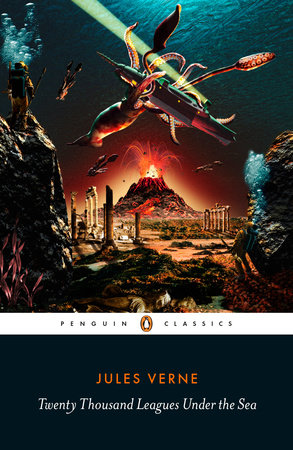 19th Century Scientific Romance(Romance = Adventure)
Jules Verne’s
Journey to the Centre of the Earth
From the Earth to the Moon
20,000 Leagues Under the Sea
Publication in the 19th Century
High Literature
Popular Literature
three-volume novels
long
expensive
penny dreadfuls
dime novels
yellow backs
short
cheap
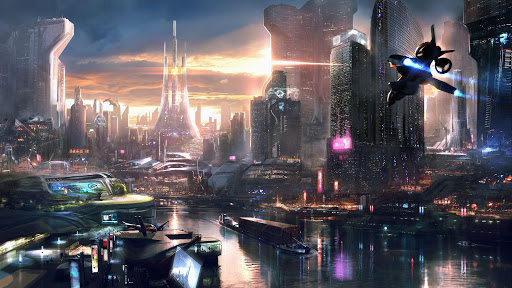 Key Figures:
Isaac Asimov
Stanislaw Lem
Frank Herbert
Robert Heinlein
Philip K. Dick
Harlon Ellison
Ray Bradbury
Kurt Vonnegut
Roger Zelazny
Douglas Adams
Ursula K. Le Guin
William Gibson
Carl Sagan
Why are those writers key figures?